Об особенностях проведения независимой оценки качества условий осуществления образовательной деятельности организациями 
Краснодарского края, осуществляющими образовательную деятельность 
В 2018 году
2
5
1
4
3
Михеева Маргарита Станиславовна,
начальник отдела сопровождения процедуры оценки качества образования
ГКУ КК Центра оценки качества образования
Нормативно-правовая база
Проект Приказа Минтруда России «Об утверждении Единого порядка расчёта показателей, характеризующих общие критерии оценки качества условий оказания услуг организациями в сфере культуры, охраны здоровья, образования, социального обслуживания и федеральными учреждениями медико-социальной экспертизы»
Проект Приказа Министерства образования и науки РФ «Об утверждении показателей, характеризующих общие критерии оценки качества условий осуществления образовательной деятельности организациями, осуществляющими образовательную деятельность»
http://www.minobrkuban.ru/ Министерство/ Контроль/ Независимая система оценки качества работы образовательных учреждений/ Нормативно-правовая база
[Speaker Notes: В 2018 году методика проведения независимой оценки качества условий осуществления образовательной деятельности организациями, осуществляющими образовательную деятельность кардинально отличается от методики 2017 года.
Проведение независимой оценки в 2018 году регламентировано двумя нормативно-правовыми документами, которые на данный момент являются проектами, но уже размещены на сайте министерства образования, науки и молодёжной политики Краснодарского края.]
НОКО-2018 – это…
единые подходы к формированию показателей и параметров оценки качества, обеспечивающие одинаковое их содержание;
единое количество и значимость критериев оценки качества, а также показателей, их характеризующих;
единый способ расчёта количественных результатов независимой оценки качества;
единые единицы измерения значений показателей оценки и критериев оценки качества (в баллах);
единые значения параметров показателей оценки качества;
единые максимальные величины значения критериев и показателей оценки качества.
[Speaker Notes: Для проведения независимой оценки качества условий осуществления образовательной деятельности организациями, осуществляющими образовательную деятельность, определён Единый порядок в целях обеспечения единого подхода к формированию количественных результатов независимой оценки и их интерпретации.
Единый порядок устанавливает для образовательных организаций:
- единые подходы к формированию показателей и параметров оценки качества, обеспечивающие одинаковое их содержание;
- единое количество и значимость критериев оценки качества, а также показателей, их характеризующих;
- единый способ расчета количественных результатов независимой оценки качества;
- единые единицы измерения значений показателей оценки и критериев оценки качества (в баллах);
-  единые значения параметров показателей оценки качества;
- единые максимальные величины значения критериев и показателей оценки качества.]
Критерии НОКО-2018
Открытость и доступность информации об образовательной организации
Комфортность условий предоставления услуг
2
1
ОЦЕНКА 
КАЧЕСТВА 
УСЛОВИЙ
Удовлетворённость условиями оказания услуг
Доступность услуг для инвалидов
3
5
4
Доброжелательность, вежливость работников образовательной организации
[Speaker Notes: Независимая оценка качества условий осуществления образовательной деятельности в 2018 проводится по 5 критериям:
открытость и доступность информации об образовательной организации;
комфортность условий предоставления услуг;
- доступность услуг для инвалидов;
доброжелательность, вежливость работников образовательных организаций;
- удовлетворённость условиями оказания услуг.]
Характеристика критериев и показателей оценки качества
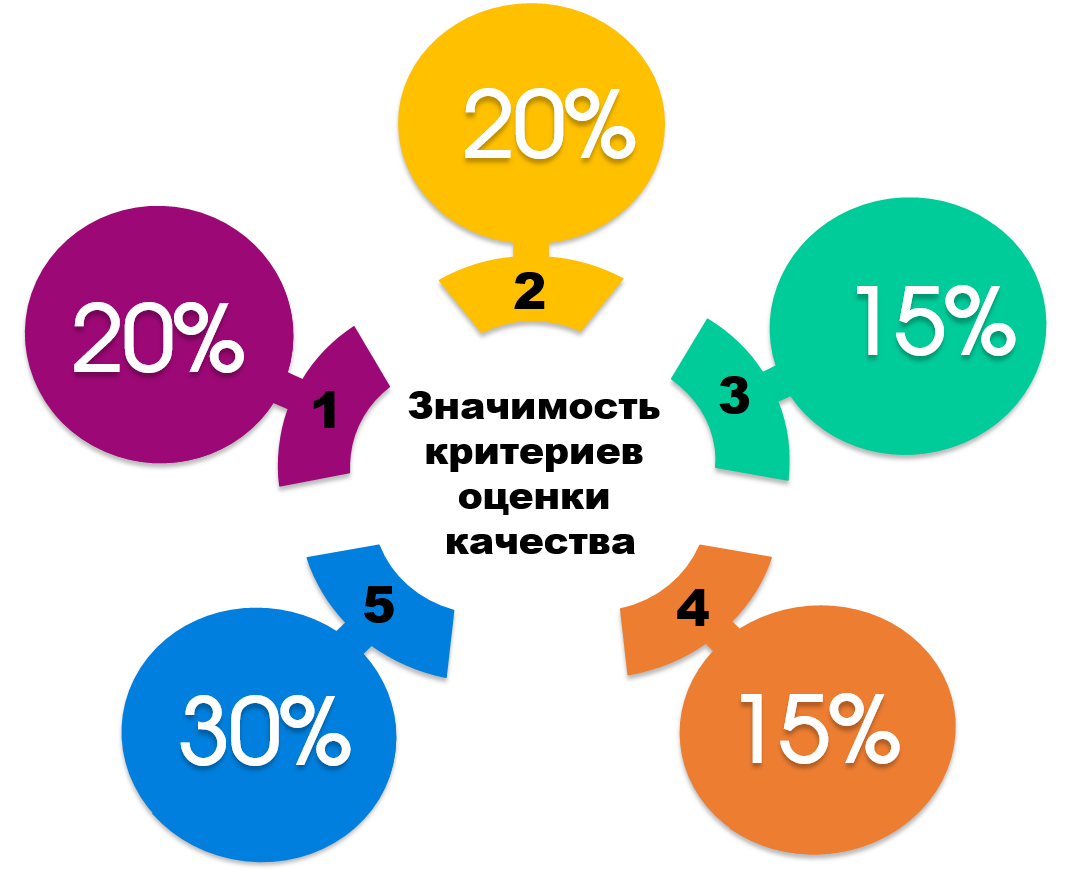 Содержание критериев оценки качества характеризуют показатели, которые определяются совокупностью параметров, подлежащих оценке
Значения показателей оценки определяются в соответствии с их параметрами и индикаторами, указанными в методике
1+2+3+4+5=100%
[Speaker Notes: Для расчёта количественных результатов независимой оценки устанавливается значимость критериев оценки качества.
Так, для критерия 1 «Открытость и доступность информации об образовательной организации» коэффициент значимости – 20%. Для критерия 2 «Комфортность условий предоставления услуг» – 20%. Для критерия 3 «Доступность услуг для инвалидов» – 15%. Для критерия 4 «Доброжелательность, вежливость работников образовательных организаций» – 15 %. Для критерия 5 «Удовлетворённость условиями оказания услуг» – 30%.
Сумма величин значимости критериев оценки качества составляет 100%.
Каждый критерий представлен 3-мя показателями, которые из которых представлены индикаторами параметров оценки. Значения индикаторов рассчитываются по формуле, указанной в методике. Значения показателей также рассчитываются по формуле с учётом значимости показателя, представленного в процентах. Сумма величин трёх показателей внутри каждого из критериев также составляет 100%.]
Характеристика критериев и показателей оценки качества
Источники и методы сбора данных о качестве условий оказания образовательных услуг в соответствии установленными показателями:
Официальные сайты образовательных организаций в информационно-коммуникационной сети «Интернет», информационные стены в помещениях образовательных организаций
Официальный сайт для размещения информации о государственных и муниципальных учреждениях в сети «Интернет»
Результаты изучения условий оказания образовательных услуг образовательными организациями (наблюдение, посещение организации)
Мнение получателей услуг о качестве условий оказания образовательных услуг (анкетирование, интервьюирование, телефонный опрос, интернет-опрос и т.п.)
[Speaker Notes: В 2018 году увеличилось и количество методов сбора данных о качестве условий оказания образовательных услуг. К ним относятся: официальные сайты образовательных организаций, информационные стенды в помещениях образовательных организаций, сайт bus.gov.ru, изучение условий оказания образовательных услуг методом наблюдения, посещением образовательной организации, сбор мнений получателей образовательных услуг посредством анкетирования, интервьюирования, телефонного опроса, интернет-опроса.]
1
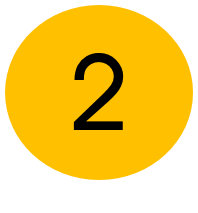 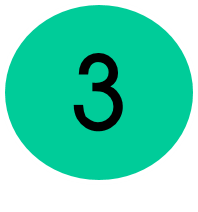 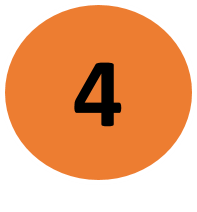 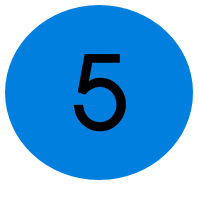 Открытость и доступность информации об образовательной организации
Значимость показателя
Показатели
30 %
1.1. Соответствие информации о деятельности образовательной организации, размещённой на общедоступных информационных ресурсах, перечню информации и требованиям к ней, на информационных стендах и на официальных сайтах
30 %
1.2. Обеспечение на официальном сайте образовательной организации наличия и функционирования дистанционных способов обратной связи с получателями услуг
40 %
1.3. Доля участников образовательных отношений, удовлетворённых открытостью, полнотой и доступностью информации о деятельности образовательной организации, размещённой на информационных стендах и официальных сайтах
[Speaker Notes: Критерий 1 «Открытость и доступность информации об образовательной организации» представлен 3-мя показателями:
1.1. Соответствие информации о деятельности образовательной организации, размещённой на общедоступных информационных ресурсах, перечню информации и требованиям к ней, на информационных стендах и на официальных сайтах (значимость показателя 30%). 
1.2. Обеспечение на официальном сайте образовательной организации наличия и функционирования дистанционных способов обратной связи с получателями услуг (значимость показателя 30%): по телефону, электронной почте, с помощью электронных сервисов для подачи электронных обращений, жалоб, наличие рубрики «Часто задаваемые вопросы», обеспечения технической возможности выражения участниками образовательных отношений мнения о качестве оказания услуг (можно с помощью анкеты или опроса).
1.3. Доля участников образовательных отношений, удовлетворённых открытостью, полнотой и доступностью информации о деятельности образовательной организации, размещённой на информационных стендах и официальных сайтах (значимость показателя 40%).]
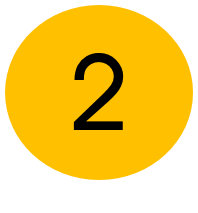 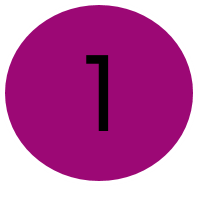 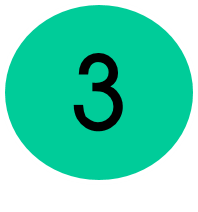 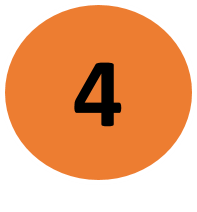 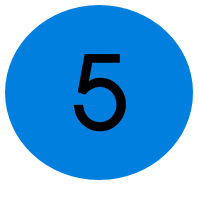 Комфортность условий предоставления образовательных услуг
Значимость показателя
Показатели
30 %
2.1. Обеспечение в организации комфортных условий для предоставления образовательных услуг
40 %
2.2. Наличие возможности развития творческих способностей и интересов обучающихся, включая их участие в конкурсах и олимпиадах, выставках, смотрах, физкультурных мероприятиях, спортивных мероприятиях
30 %
2.3. Доля участников образовательных отношений, удовлетворённых комфортностью условий предоставления услуг
[Speaker Notes: Критерий 2 «Комфортность условий предоставления образовательных услуг» представлен 3-мя показателями:
2.1. Обеспечение в организации комфортных условий для предоставления образовательных услуг (значимость показателя 30%). К таким условиям относится комфортная зона отдыха или ожидания, оборудованная соответствующей мебелью, наличие и понятность навигации внутри образовательной организации, доступность питьевой воды, наличие и доступность санитарно-гигиенических помещений (их чистота, наличие мыла), санитарное состояние помещений образовательной организации.
2.2. Наличие возможности развития творческих способностей и интересов обучающихся, включая их участие в конкурсах и олимпиадах, выставках, смотрах, физкультурных мероприятиях, спортивных мероприятиях (значимость показателя 40%). 
2.3. Доля участников образовательных отношений, удовлетворённых комфортностью условий предоставления услуг (значимость показателя 30%).]
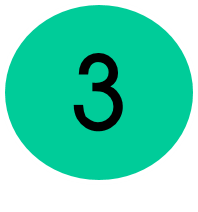 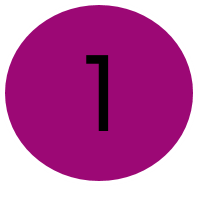 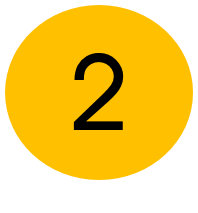 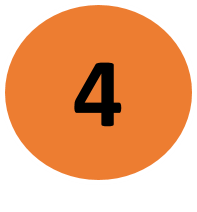 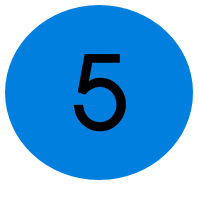 Доступность образовательных услуг для инвалидов
Значимость показателя
Показатели
30 %
3.1. Оборудование территории, прилегающей к образовательной организации, и её помещений с учётом доступности для инвалидов
40 %
3.2. Обеспечение в образовательной организации условий доступности, позволяющих инвалидам получать образовательные услуги наравне с другими
30 %
3.3. Доля участников образовательных отношений, удовлетворённых доступностью образовательных услуг для инвалидов
[Speaker Notes: Критерий 3 «Доступность образовательных услуг для инвалидов» представлен 3-мя показателями:
3.1. Оборудование территории, прилегающей к образовательной организации, и её помещений с учётом доступности для инвалидов (значимость показателя 30%). Индикаторами этого показателя являются: оборудование входных групп пандусами/подъёмами и платформами, наличие выделенных стоянок для автотранспортных средств инвалидов, наличие адаптированных лифтов, поручней, расширенных дверных проёмов, наличие сменных кресел-колясок, наличие специально оборудованных санитарно-гигиенических помещений.
3.2. Обеспечение в образовательной организации условий доступности, позволяющих инвалидам получать образовательные услуги наравне с другими (значимость показателя 40%). Индикаторы: дублирование для инвалидов по слуху и зрению звуковой и зрительной информации, дублирование надписей шрифтом Брайля, возможность предоставления услуг сурдопереводчика, тифлосурдопереводчика, наличие альтернативной версии сайта для инвалидов по зрению, наличие обученного работника в образовательной организации, который может оказать помощь, наличие возможности предоставления образовательных услуг в дистанционном режиме или на дому.
3.3. Доля участников образовательных отношений, удовлетворённых доступностью образовательных услуг для инвалидов (значимость показателя 30%).]
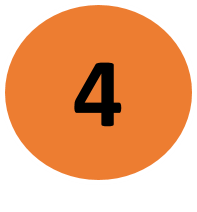 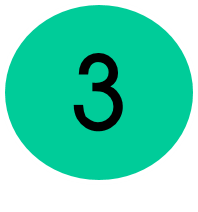 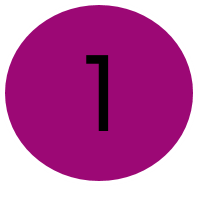 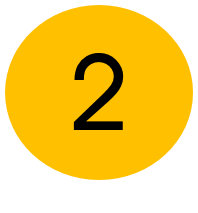 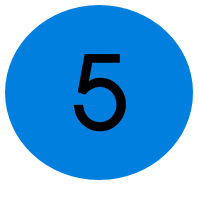 Доброжелательность, вежливость работников образовательной организации
Значимость показателя
Показатели
40 %
4.1. Доля участников образовательных отношений, удовлетворённых доброжелательностью, вежливостью работников образовательной организации, обеспечивающих первичный контакт и информирование получателя услуги при непосредственном обращении в образовательную организацию
40 %
4.2. Доля участников образовательных отношений, удовлетворённых доброжелательностью, вежливостью работников образовательной организации, обеспечивающих непосредственное оказание образовательной услуги при обращении в образовательную организацию
20 %
4.3. Доля участников образовательных отношений, удовлетворённых доброжелательностью, вежливостью работников образовательной организации при использовании дистанционных форм взаимодействия
[Speaker Notes: Критерий 4 «Доброжелательность, вежливость работников образовательной организации» представлен 3-мя показателями:
4.1. Доля участников образовательных отношений, удовлетворённых доброжелательностью, вежливостью работников образовательной организации, обеспечивающих первичный контакт и информирование получателя услуги при непосредственном обращении в образовательную организацию (значимость показателя 40%).
4.2. Доля участников образовательных отношений, удовлетворённых доброжелательностью, вежливостью работников образовательной организации, обеспечивающих непосредственное оказание образовательной услуги при обращении в образовательную организацию (значимость показателя 40%).
4.3. Доля участников образовательных отношений, удовлетворённых доброжелательностью, вежливостью работников образовательной организации при использовании дистанционных форм взаимодействия (значимость показателя 20%).]
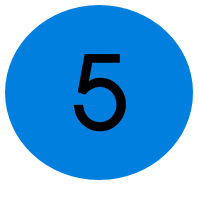 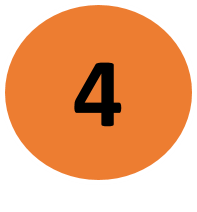 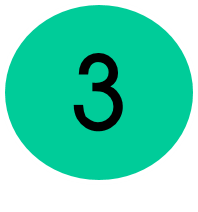 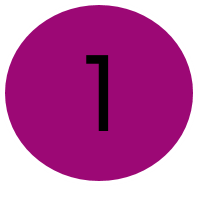 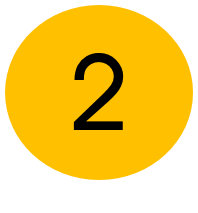 Удовлетворённость условиями оказания образовательных услуг
Значимость показателя
Показатели
20 %
5.1. Доля участников образовательных отношений, которые готовы рекомендовать образовательную организацию родственникам и знакомым
30 %
5.2. Доля участников образовательных отношений, удовлетворённых удобством графика работы образовательной организации
50 %
5.3. Доля участников образовательных отношений, удовлетворённых в целом условиями оказания образовательных услуг в образовательной организации
[Speaker Notes: Критерий 5 «Удовлетворённость условиями оказания образовательных услуг» представлен 3-мя показателями:
5.1. Доля участников образовательных отношений, которые готовы рекомендовать образовательную организацию родственникам и знакомым (значимость показателя 20%).
5.2. Доля участников образовательных отношений, удовлетворённых удобством графика работы образовательной организации (значимость показателя 30%).
5.3. Доля участников образовательных отношений, удовлетворённых в целом условиями оказания образовательных услуг в образовательной организации (значимость показателя 50%).]
Задачи:
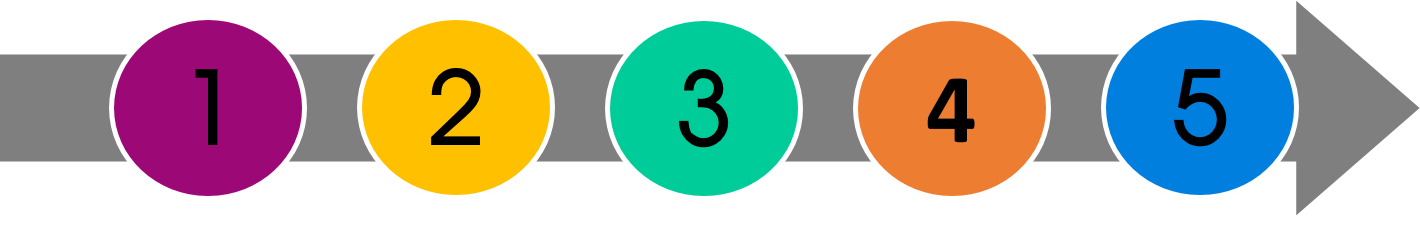 Привести в соответствие информацию о деятельности образовательной организации на информационных стендах в помещении образовательной организации.
Привести в соответствие информацию о деятельности образовательной организации на официальных сайтах образовательных организаций.
Обеспечить на официальном сайте образовательной организации наличия и функционирования дистанционных способов обратной связи и взаимодействия с получателями образовательных услуг.
Внести в отчёты по самообследованию информацию о комфортности условий предоставления услуг и доступности услуг для инвалидов в соответствии с методикой.
Привлечь получателей образовательных услуг к участию в опросе.
Провести самодиагностику по критериям и показателям методики согласно разработанной форме в срок до 25 июля 2018 года.
Письмо с направлением методических материалов и расчётом показателей будет направлено в ближайшее время
[Speaker Notes: Для улучшения результатов Краснодарского края организациям, охваченным независимой оценкой в 2018 году, необходимо реализовать следующие поставленные задачи: 
1. Привести в соответствие информацию о деятельности образовательной организации на информационных стендах в помещении образовательной организации.
2. Привести в соответствие информацию о деятельности образовательной организации на официальных сайтах образовательных организаций.
3. Обеспечить на официальном сайте образовательной организации наличие и функционирование дистанционных способов обратной связи и взаимодействия с получателями образовательных услуг (по телефону, электронной почте, с помощью электронных сервисов для подачи электронного обращения/жалобы, размещение на сайте рубрики «Часто задаваемые вопросы», обеспечение технической возможности выражения участниками образовательных отношений мнения о качестве услуг в виде опроса или анкеты или гиперссылки на неё).
4. Внести в отчёты по самообследованию информацию о комфортности условий предоставления услуг и доступности услуг для инвалидов: о наличии комфортной зоны отдыха (ожидания), оборудованной мебелью, о наличии и понятности навигации внутри образовательной организации, о доступности питьевой воды, о наличии и доступности санитарно-гигиенических помещений, о санитарном состоянии помещений.
5. Привлечь получателей образовательных услуг к участию в опросе.
К получателям образовательных услуг относятся как обучающиеся, так и их родители. Опрос получателей образовательных услуг будет размещён на главной странице министерства образования, науки и молодёжной политики Краснодарского края. 
6. Провести самодиагностику по критериям и показателям методики согласно разработанной форме в срок до 25 июля 2018 года.]
Желаем успехов!
2
5
1
4
3
Михеева Маргарита Станиславовна,
начальник отдела сопровождения процедуры оценки качества образования
ГКУ КК Центра оценки качества образования
Адрес электронной почты:
krasnodar.odo@mail.ru

Контактный телефон:
(861) 231-63-04